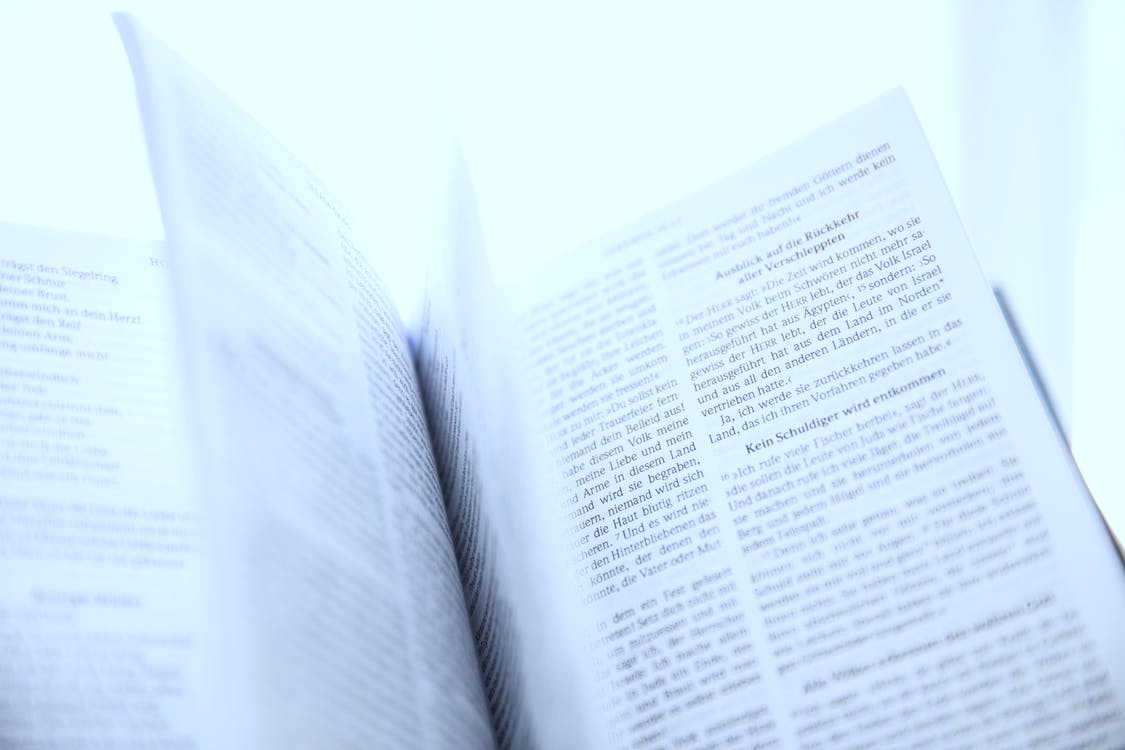 Foundations of Programming 2:Text I/O
FoP 2 Teaching Team, Faculty of Computer Science, Universitas IndonesiaCorrespondence: Fariz Darari (fariz@cs.ui.ac.id)
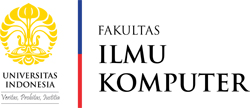 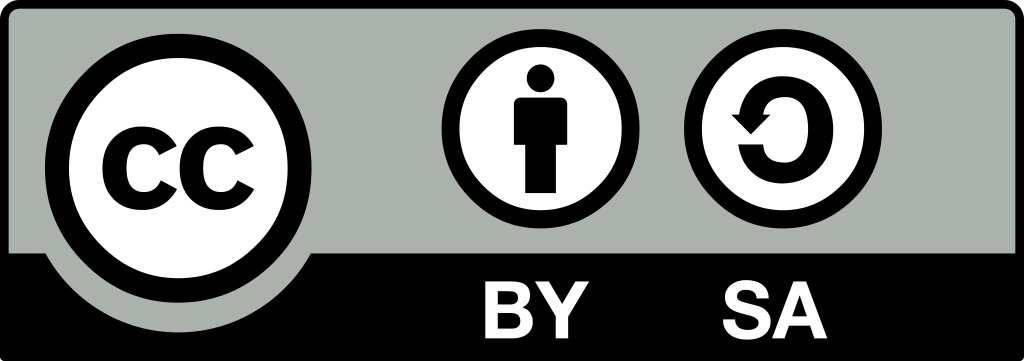 Feel free to use, reuse, and share this work: the more we share, the more we have!
[Speaker Notes: https://www.pexels.com/photo/focus-photo-of-open-book-954198/]
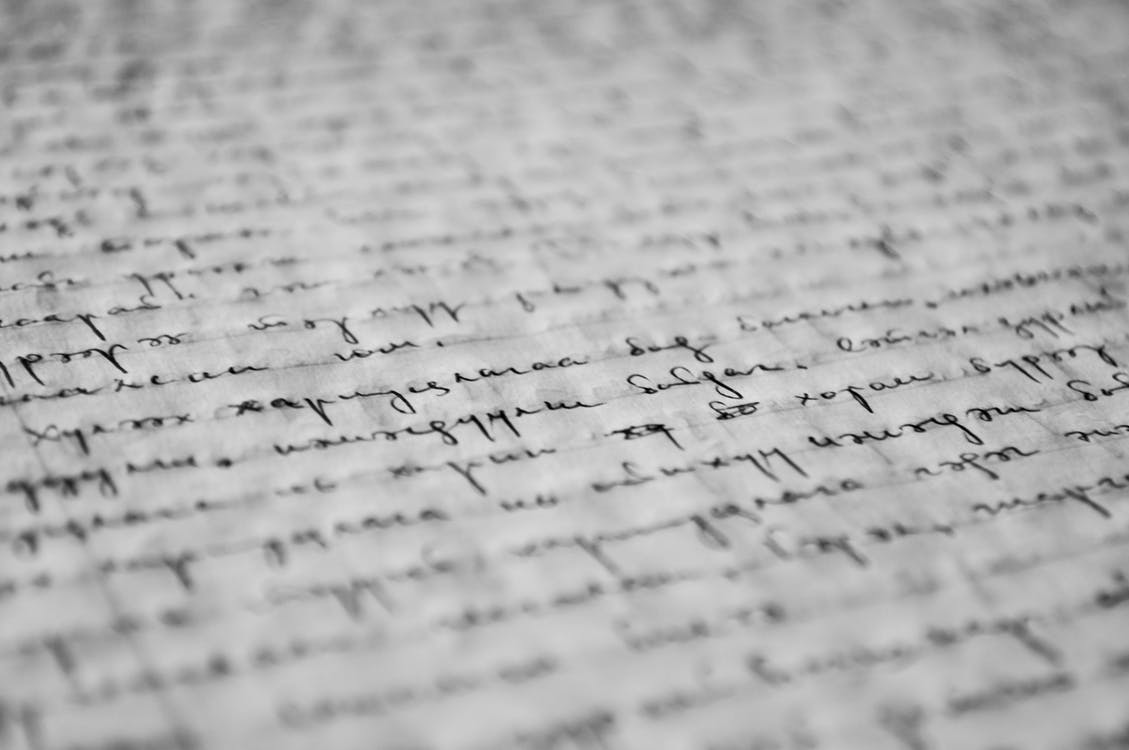 [ Learn how to read and write, again ]
2
[Speaker Notes: https://www.pexels.com/photo/abstract-black-and-white-blur-book-261763/]
Why?
Computer programs are only useful if
they interact with the rest of the world in some way. 

This interaction is referred to as Input/Output (or I/O).
3
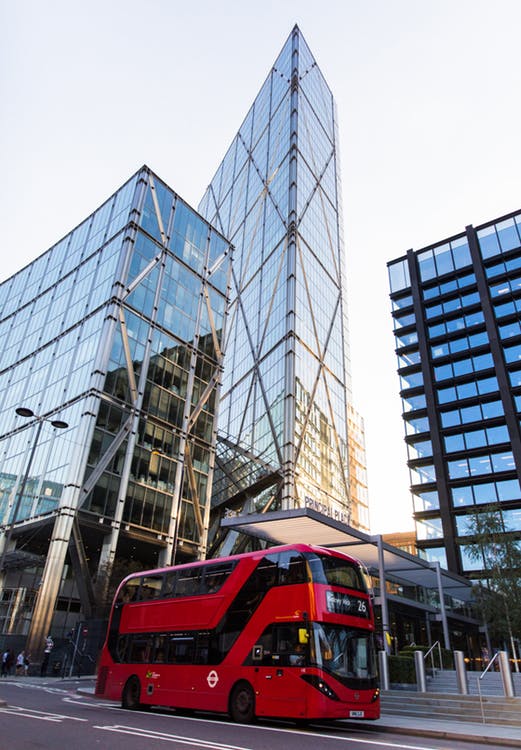 We have learned howto write to console
System.out.println("Hey, Tayo!");
4
[Speaker Notes: https://www.pexels.com/photo/red-double-decker-bus-on-road-2045249/]
How to read from console
// inside main

System.out.println("Please type your name and press Enter.");
BufferedReader reader = new BufferedReader(new InputStreamReader(System.in));
try {
	String name = reader.readLine();
	System.out.println("Hello, " + name + "!");
} catch(IOException e) {
	System.out.println("An error occurred: " + e.getMessage());
}
5
How to read from console
// inside main

System.out.println("Please type your name and press Enter.");
BufferedReader reader = new BufferedReader(new InputStreamReader(System.in));
try {
	String name = reader.readLine();
	System.out.println("Hello, " + name + "!");
} catch(IOException e) {
	System.out.println("An error occurred: " + e.getMessage());
}
In Java, console input is accomplished by reading from System.in
6
How to read from console
// inside main

System.out.println("Please type your name and press Enter.");
BufferedReader reader = new BufferedReader(new InputStreamReader(System.in));
try {
	String name = reader.readLine();
	System.out.println("Hello, " + name + "!");
} catch(IOException e) {
	System.out.println("An error occurred: " + e.getMessage());
}
In Java, console input is accomplished by reading from System.in
InputStreamReader converts bytes to characters
7
How to read from console
// inside main

System.out.println("Please type your name and press Enter.");
BufferedReader reader = new BufferedReader(new InputStreamReader(System.in));
try {
	String name = reader.readLine();
	System.out.println("Hello, " + name + "!");
} catch(IOException e) {
	System.out.println("An error occurred: " + e.getMessage());
}
In Java, console input is accomplished by reading from System.in
InputStreamReader converts bytes to characters
BufferedReader optimizes the reading by adding buffering feature (like YouTube)
8
Quiz time: Count the number of words of user input in console
9
[Speaker Notes: Delimiter = whitespace]
Quiz time: Count the number of words of user input in console
// inside main

System.out.println("Please type something and press Enter.");
BufferedReader reader = new BufferedReader(new InputStreamReader(System.in));
try {
	System.out.println(reader.readLine().split(" ").length);
} catch(IOException e) {
	System.out.println("An error occurred: " + e.getMessage());
}
10
[Speaker Notes: This would give wrong results for: halo  halo (giving 3)]
Quiz time: Count the number of words of user input in console (better)
// inside main

System.out.println("Please type something and press Enter.");
BufferedReader reader = new BufferedReader(new InputStreamReader(System.in));
try {
	System.out.println(reader.readLine().split("\\s+").length);
} catch(IOException e) {
	System.out.println("An error occurred: " + e.getMessage());
}
11
[Speaker Notes: regex, whitespace 1+ times is regarded as one]
Quiz time: Read first 5 characters of console input (Hint: read() method of BufferedReader could be helpful)
12
[Speaker Notes: Delimiter = whitespace]
Quiz time: Read first 5 characters of console input (Hint: read() method of BufferedReader could be helpful)
System.out.println("Please type something and press Enter.");
BufferedReader reader = new BufferedReader(new InputStreamReader(System.in));
try {
	int i = 0;
	while(i < 5) {
		System.out.print((char) reader.read());
		i++;
	}
} catch(IOException e) {
	System.out.println("An error occurred: " + e.getMessage());
}
13
[Speaker Notes: Delimiter = whitespace

13 = carriage return
10 = line feed]
Quiz time: Read first 5 characters of console input (Hint: read() method of BufferedReader could be helpful)
System.out.println("Please type something and press Enter.");
BufferedReader reader = new BufferedReader(new InputStreamReader(System.in));
try {
	int i = 0;
	while(i < 5) {
		System.out.print((char) reader.read());
		i++;
	}
} catch(IOException e) {
	System.out.println("An error occurred: " + e.getMessage());
}
However, this might be problematic if you enter Enter (= line break).
14
[Speaker Notes: Delimiter = whitespace

13 = carriage return
10 = line feed]
Quiz time: Read first 5 characters of console input
System.out.println("Please type something and press Enter.");
BufferedReader reader = new BufferedReader(new InputStreamReader(System.in));
try {
	System.out.println(reader.readLine().substring(0, 5));
} catch(IOException e) {
	System.out.println("An error occurred: " + e.getMessage());
}
15
Quiz time: Read first 5 characters of console input
System.out.println("Please type something and press Enter.");
BufferedReader reader = new BufferedReader(new InputStreamReader(System.in));
try {
	System.out.println(reader.readLine().substring(0, 5));
} catch(IOException e) {
	System.out.println("An error occurred: " + e.getMessage());
}
What could be a problem for this "solution"?
16
Quiz time: Read first 5 characters of console input
System.out.println("Please type something and press Enter.");
BufferedReader reader = new BufferedReader(new InputStreamReader(System.in));
try {
	String line = reader.readLine();
	System.out.println(line.substring(0, line.length() < 5? line.length(): 5));
} catch(IOException e) {
	System.out.println("An error occurred: " + e.getMessage());
}
17
How to read from text files
public static List<String> getAllLines(String filename) throws IOException {
	List<String> lines = new ArrayList<String>();
	try (BufferedReader br = new BufferedReader(new FileReader(filename))) {
		String line = br.readLine();
		while (line != null) {
			lines.add(line);
			line = br.readLine();
		}
	}
	return lines;
}
18
How to read from text files
public static List<String> getAllLines(String filename) throws IOException {
	List<String> lines = new ArrayList<String>();
	try (BufferedReader br = new BufferedReader(new FileReader(filename))) {
		String line = null;
		while ((line = br.readLine()) != null) {
			lines.add(line);
		}
	}
	return lines;
}
19
How to read from text files
durian
mango
mangosteen
apple
fruit.txt
// inside main

try {
	System.out.println(getAllLines("data/fruit.txt"));
} catch (IOException e) {
	e.printStackTrace();
}
20
Quiz: Only read lines that contain "o"
21
Quiz: Only read lines that contain "o"
public static List<String> getAllLinesWitho(String filename) throws IOException {
	List<String> lines = new ArrayList<String>();
	try (BufferedReader br = new BufferedReader(new FileReader(filename))) {
		String line = null;
		while ((line = br.readLine()) != null) {
			if(line.contains("o"))
				lines.add(line);
		}
	}
	return lines;
}
22
Quiz: Create SearchAndPrint.java that:- takes two arguments: textToSearch and filename- print every line where textToSearch occurs- add a summary at the end of the printing, showing the total number of lines containing textToSearch
23
Quiz: Create SearchAndPrint.java that:- takes two arguments: textToSearch and filename- print every line where textToSearch occurs- add a summary at the end of the printing, showing the total number of lines containing textToSearch
Solution:
http://ocw.ui.ac.id/pluginfile.php/1479/mod_resource/content/0/SearchAndPrint.java
24
File class, what's the output?
File f = new File("data/someFile.txt");
System.out.println(f.exists());
System.out.println(f.getName());
System.out.println(f.getAbsolutePath());
System.out.println(f.getParent());
System.out.println(f.isDirectory());
System.out.println(f.isFile());
System.out.println(f.delete());
System.out.println(f.exists());
25
PrintWriter class
try {
	File f = new File("data/someFile.txt");
	if(f.exists()) {
		System.out.println("File already exists!");
	} else {
		PrintWriter pw = new PrintWriter(f);
		pw.println("Budi");
		pw.print("Ani");
		pw.println("Candra\n");
		pw.println("Dedi");
		pw.close();
	}
} catch(IOException e) {
	e.printStackTrace();
}
26
[Speaker Notes: Budi
AniCandra

Dedi

--END]
PrintWriter class with try-with
try {
	File f = new File("data/someFile.txt");
	if(f.exists()) {
		System.out.println("File already exists!");
	} else {
try(PrintWriter pw = new PrintWriter(f);) {
	pw.println("Budi");
	pw.print("Ani");
	pw.println("Candra\n");
	pw.println("Dedi");
}
	}
} catch(IOException e) {
	e.printStackTrace();
}
27
[Speaker Notes: Once the resource variables have been initialized, the try block is executed. When that completes, pw.close()
will be called automatically to ensure that the resource does not leak. Note that the close() call happens no matter how the block completes.]
PrintWriter class with try-with
try {
	File f = new File("data/someFile.txt");
//	if(f.exists()) {
//		System.out.println("File already exists!");
//	} else {
try(PrintWriter pw = new PrintWriter(f);) {
	pw.println("Budiarti");
	pw.print("Aniarto");
	pw.println("Candraka\n");
	pw.println("Dedikasi");
}
//	}
} catch(IOException e) {
	e.printStackTrace();
}
What happens if a file with that namealready exists?
28
[Speaker Notes: Without existence check, original file will be overwritten!]
PrintWriter class with try-with
try {
	File f = new File("data/someFile.txt");
//	if(f.exists()) {
//		System.out.println("File already exists!");
//	} else {
try(PrintWriter pw = new PrintWriter(new FileWriter(f,true));) {
	pw.println("Budiarti");
	pw.print("Aniarto");
	pw.println("Candraka\n");
	pw.println("Dedikasi");
}
//	}
} catch(IOException e) {
	e.printStackTrace();
}
What happens if a file with that namealready exists?
29
[Speaker Notes: Append mode]
Quiz time: Replace every line with the word "SECRET" to "Lorem ipsum dolor" in a text file
30
Quiz time: Replace every line with the word "SECRET" to "Lorem ipsum dolor" in a text file
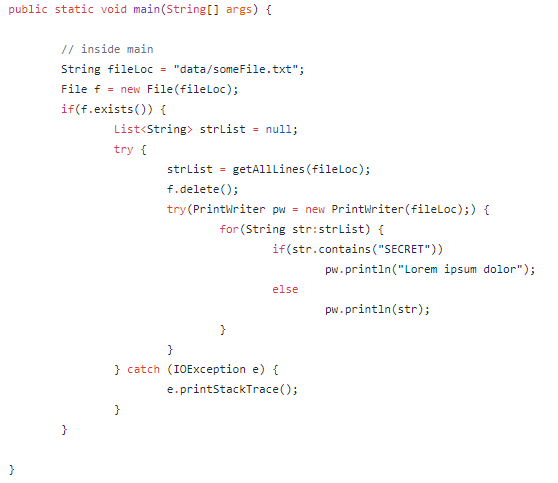 31
https://gist.github.com/fadirra/b87f8510cdddce73540f980794d13a5e
Bonus: Lorem ipsum meaning
Lorem ipsum dolor sit amet, consectetur adipiscing elit, sed do eiusmod tempor incididunt ut labore et dolore magna aliqua. Ut enim ad minim veniam, quis nostrud exercitation ullamco laboris nisi ut aliquip ex ea commodo consequat. Duis aute irure dolor in reprehenderit in voluptate velit esse cillum dolore eu fugiat nulla pariatur. Excepteur sint occaecat cupidatat non proident, sunt in culpa qui officia deserunt mollit anim id est laborum.

Nor again is there anyone who loves or pursues or desires to obtain pain of itself, because it is pain, but occasionally circumstances occur in which toil and pain can procure him some great pleasure.
32
[Speaker Notes: https://en.wikipedia.org/wiki/Lorem_ipsum

toil = work very hard (membanting tulang)]
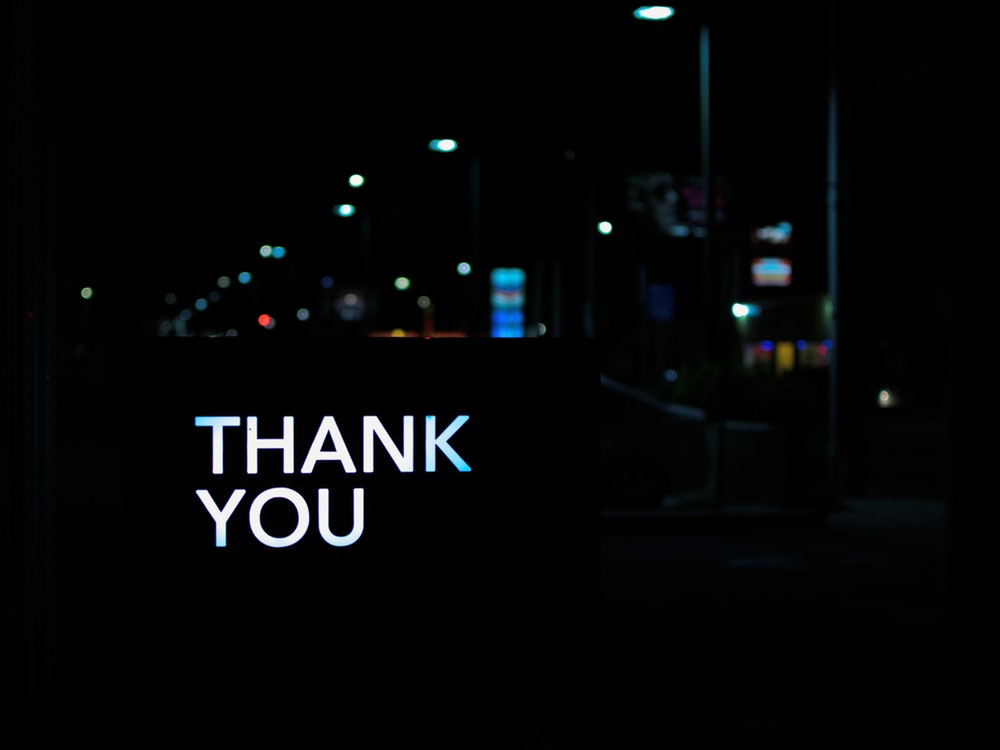 Inspired by: https://en.wikibooks.org/wiki/Java_ProgrammingLiang. Introduction to Java Programming. Tenth Edition. Pearson 2015.Think Java book by Allen Downey and Chris Mayfield.Eck. Introduction to Programming Using Java. 2014.
[Speaker Notes: Picture: https://unsplash.com/photos/VyC0YSFRDTU]